Graham Part 4
EDUC 300 / CORE 310  
Philosophy of Education
Fall 2017
Dr. S. Holtrop
1
2
Looking ahead
3
Group presentations
Get a group and a teaching method.  We need about 4-5 groups.  (4-5 students per group.)
Look at a popular teaching method — like flipping the classroom, case studies, games/simulations, social media, lectures, brainstorming, discussion, group work, worksheets, online teaching — and analyze the philosophical assumptions for each. 
-isms
Implied view of student, curriculum, teacher, calling, purpose of education
15-20-min group presentations.
4
Prevailing metaphors in your view of teacher & student papers
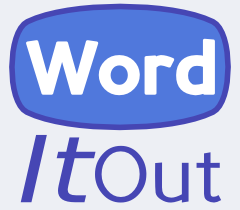 Groups of 3-5 students
Choose:
View of the teacher
View of the student
Combine all your papers into one document.
Paste that document into WordItOut.com.
Send me a screenshot
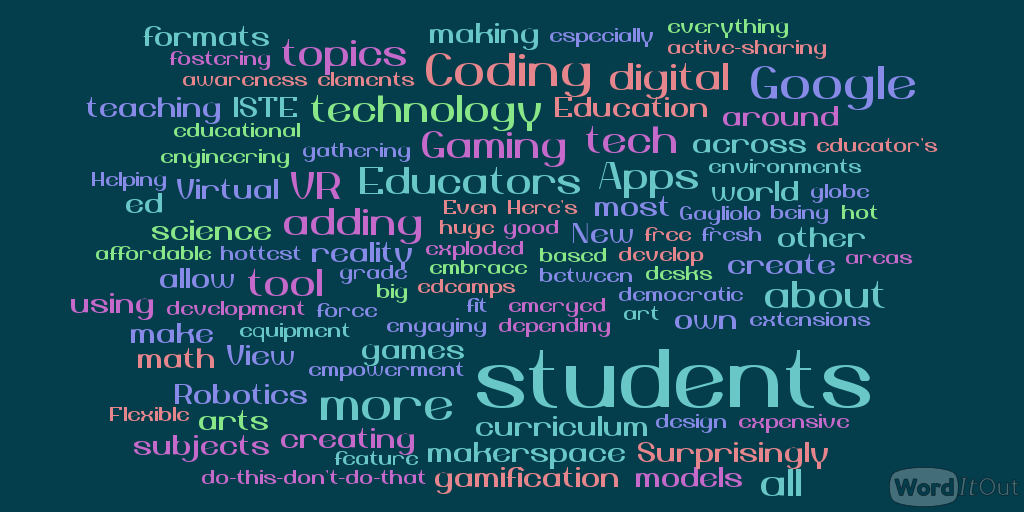 Worldview section
Need to include metaphysics, epistemology, and axiology (incl. aesthetics).  
Don’t overdo the -isms.
Should be personal.
Should tie together and explain your view of the student, teacher, curriculum, calling & work, and purpose of education
6
How will you arrange and improve your paper?
Purpose of education
View of curriculum
View of calling/work
View of teacher
View of student
Worldview
Worldview
View of student
View of teacher
View of curriculum
Purpose of education
View of calling/work
7
OverviewCurriculum (pp. 103-109)
Bringing biblical ideas into this curriculum focus (see p. 103).  
Integrating the lesson (connected, part of a coherent whole) with other content and with out-of-school events or groups (see p. 104 & 107).
Asking students to be responsible with these new concepts?  (What will they do?  Projects?  See p. 105).  What will they explore?  What problems will they solve?  (See p. 106).  
Using the students’ own lives and current events to add to the curriculum (see p. 105)? 
Applying biblical principles (such as caring for others and stewardship) to the curriculum.
8
Groups:
Curriculum Design (pp. 103-109)
Pick a content area (e.g., social studies) and a specific focus in the content (e.g., government).
Identify ways that teachers can bring biblical ideas into this curriculum focus (see p. 103).  What additional perspective do we get from the non-ed majors?
How can this lesson be integrated (connected, part of a coherent whole) with other content and with out-of-school events or groups (see p. 104 & 107)?
How will you ask students to be responsible with these new concepts?  (What will they do?  Projects?  See p. 105).  What will they explore?  What problems will they solve?  (See p. 106).  
How would you use the students’ own lives and current events to add to the curriculum (see p. 105)? 
Which biblical principles (such as caring for others and stewardship) would apply to this unit of study?  
How can a curriculum unit help students “live out grace in a fallen world that does not understand God’s grace” (p. 107)?
9
OverviewLearning Activities and Assignments (pp. 111-118)
Small groups reporting out what they may have already said about these…
Picking projects that really matter (See p. 103 and 111). 
Building cooperation into the unit?  (p. 112)
Building service into the unit?  (p. 113)
Including life outside the school?  (p. 113)
Including hands-on learning, meaningful tasks, and tasks that affect someone?  (p. 114)
Including open interactions, biblical themes, and quiet reflection?  (p. 115)
Including success for all, but also humility, care for creation, and the opportunity and challenge to love others?  (pp. 116-118)
10
Group discussionLearning Activities and Assignments (pp. 111-118)
Pick a content area (e.g., social studies) and a specific focus in the content (e.g., politics). 
What kinds of projects that really matter could you assign for this unit?  (See p. 103 and 111). What additional perspective do we get from the non-ed majors?
How can you build cooperation into the unit?  (p. 112)
How can you build service into the unit?  (p. 113)
How can you include life outside the school?  (p. 113)
How can you include hands-on learning, meaningful tasks, and tasks that affect someone?  (p. 114)
How can you include open interactions, biblical themes, and quiet reflection?  (p. 115)
How could you design your unit to include success for all, but also humility, care for creation, and the opportunity and challenge to love others?  (pp. 116-118)
11
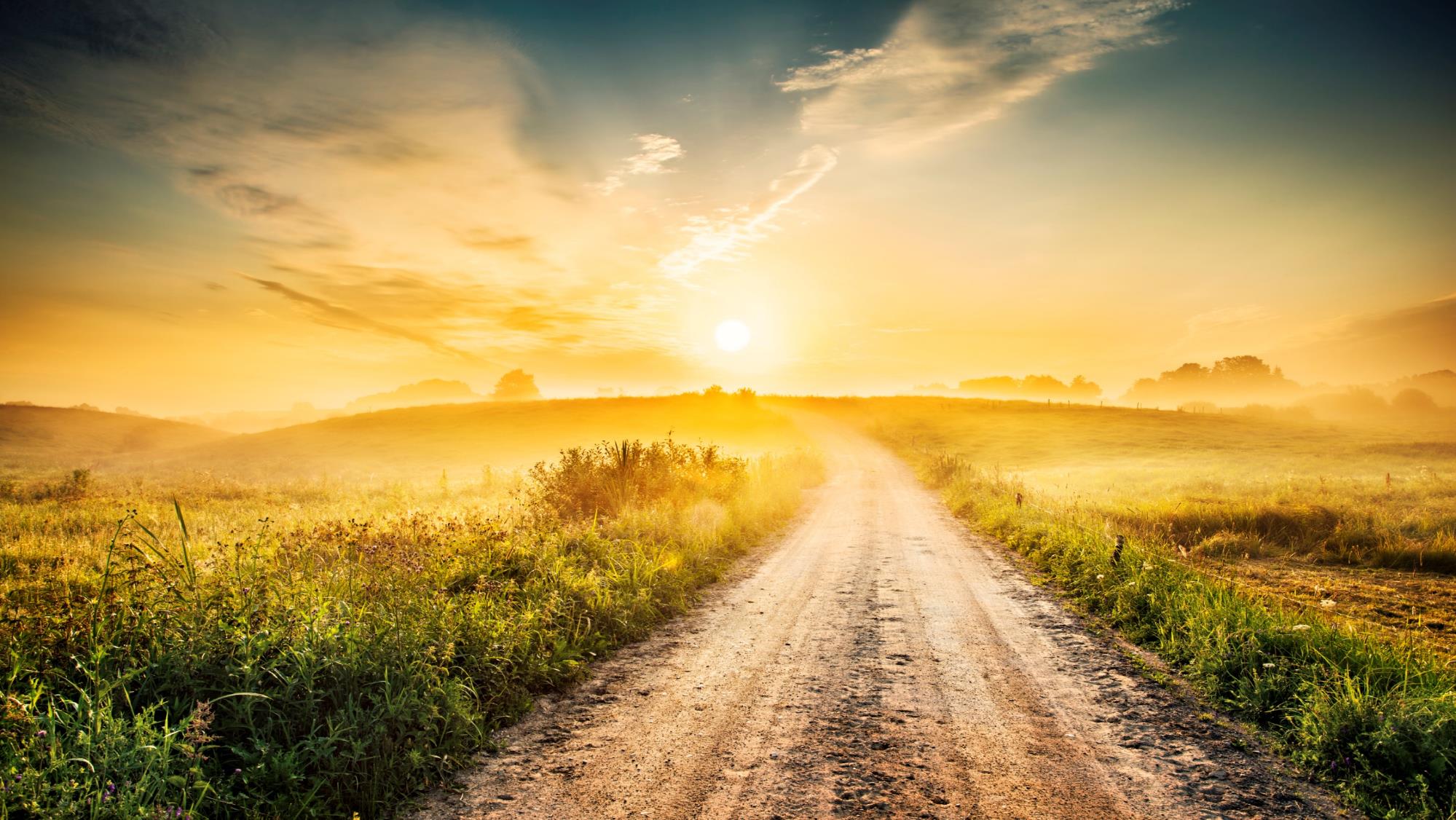 “When schools are so focused on standardized testing, how can the emphasis be taken off that, and instead focused on personal progress, growth, and an understanding of calling in God's world?”  [See background pic.]
12
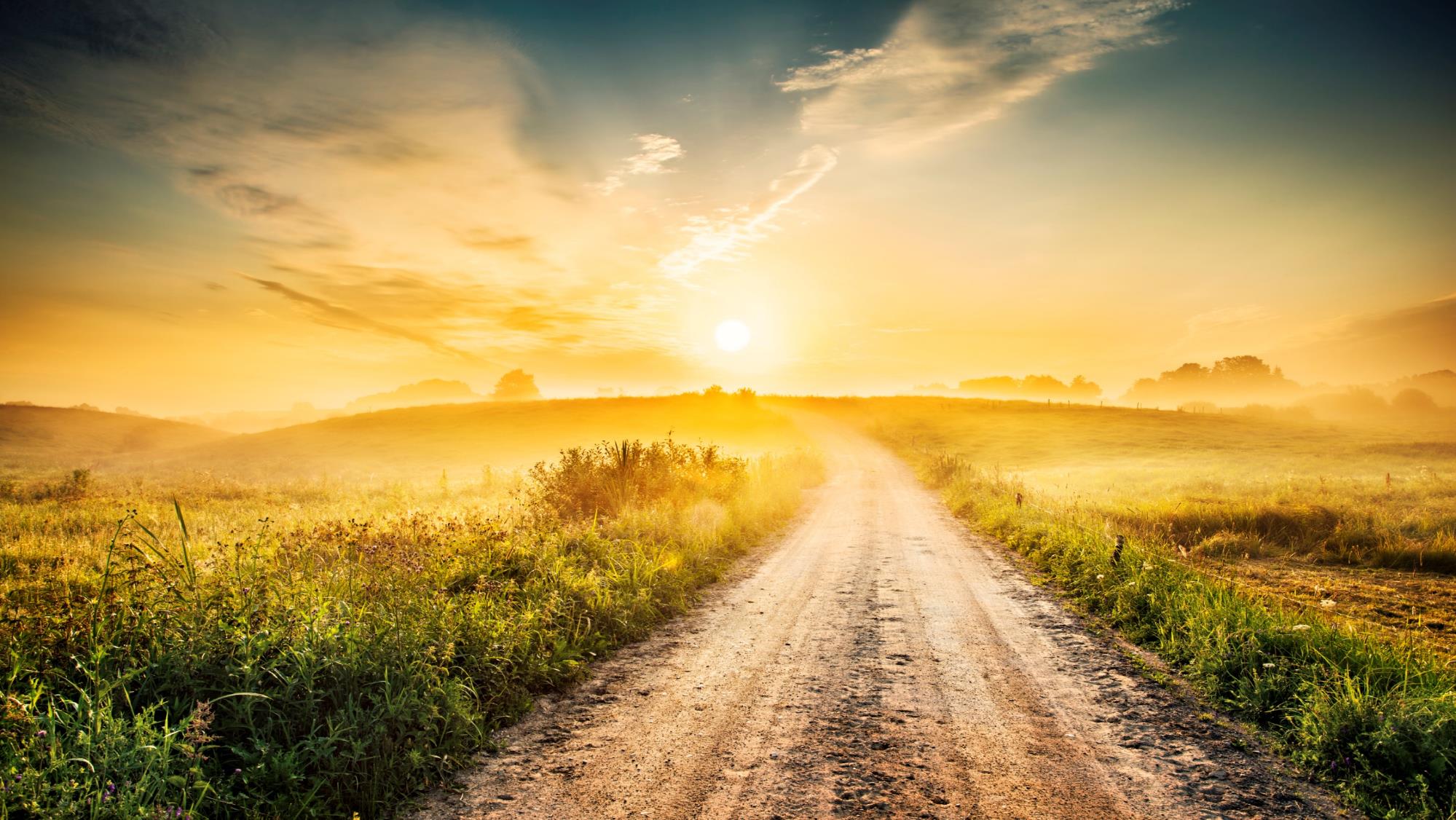 OverviewMeasurement, Evaluation, and Grading (pp. 119-127)
Downplaying the grade for a unit.  E.g., not grade everything, not let the grade be the only motivation to participate in the learning opportunities.  (p. 119)  
Letting failure be acceptable for some of the learning experiences like it is in the real world  (p. 120).
Building in multiple opportunities to achieve.  (p. 120)
Making sure the criteria for evaluation are identified at the beginning of the unit.  (p. 120)
Getting students to engage in self-evaluation and peer-evaluation.  (p. 121)
13
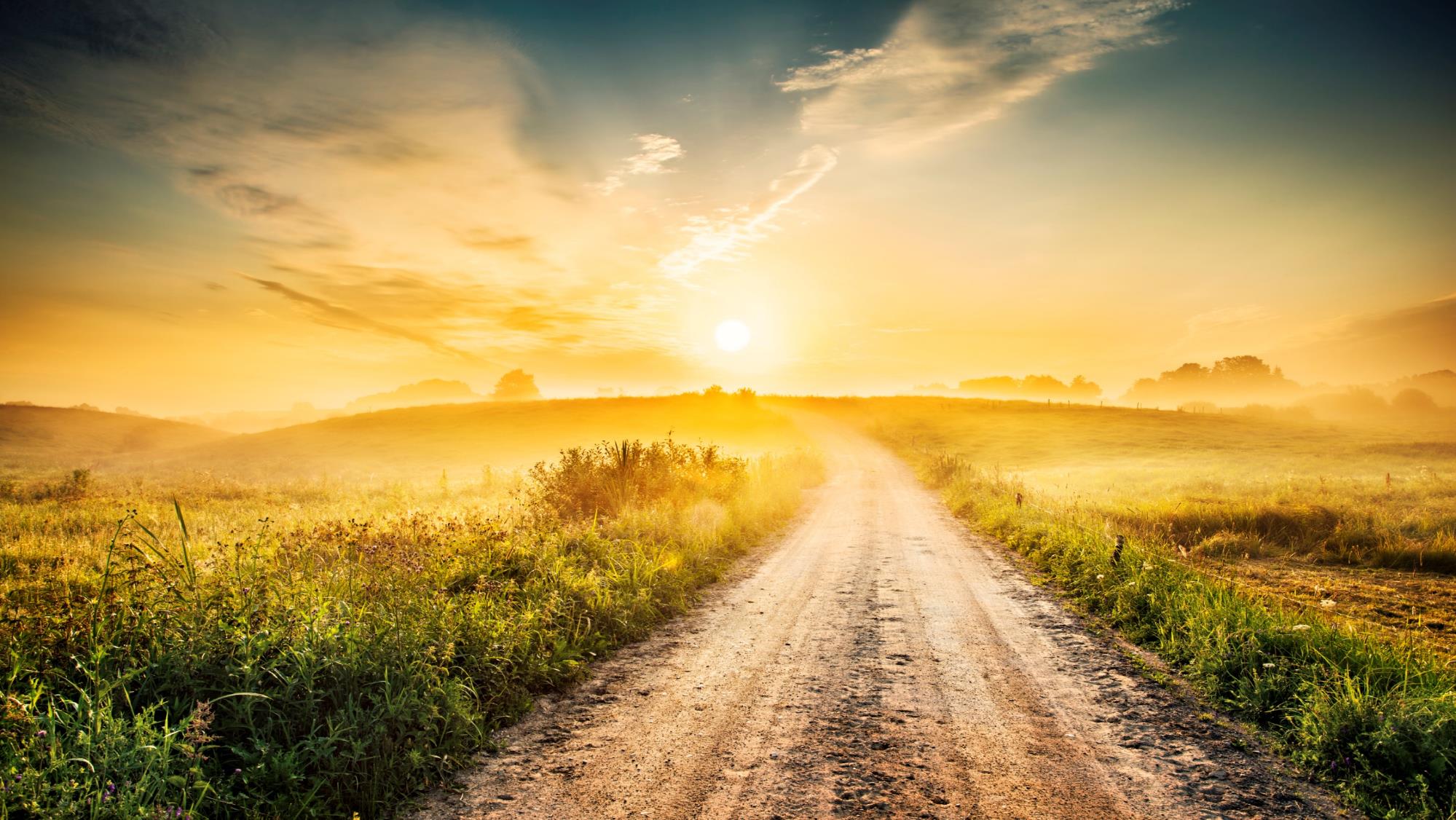 OverviewMeasurement, Evaluation, and Grading (pp. 119-127)
Observing student participation and student learning, both formally and informally in this unit.  (p. 121)
Using the portfolio approach with this unit (p. 121).  What kinds of choices will the students have for what to include?  How can portfolio grading enhance the concept of the image of God (p. 103) in students?  
Using “authentic assessment” or “assessment in real situations” (p. 122).
Using Graham’s suggestions on teacher-made tests from pp. 122-123.
Using “evaluative comments” in the final evaluation of this unit  (p. 126, e.g., comments that could be shared with parents at parent-teacher conferences or emailed to parents at the end of the unit).
14
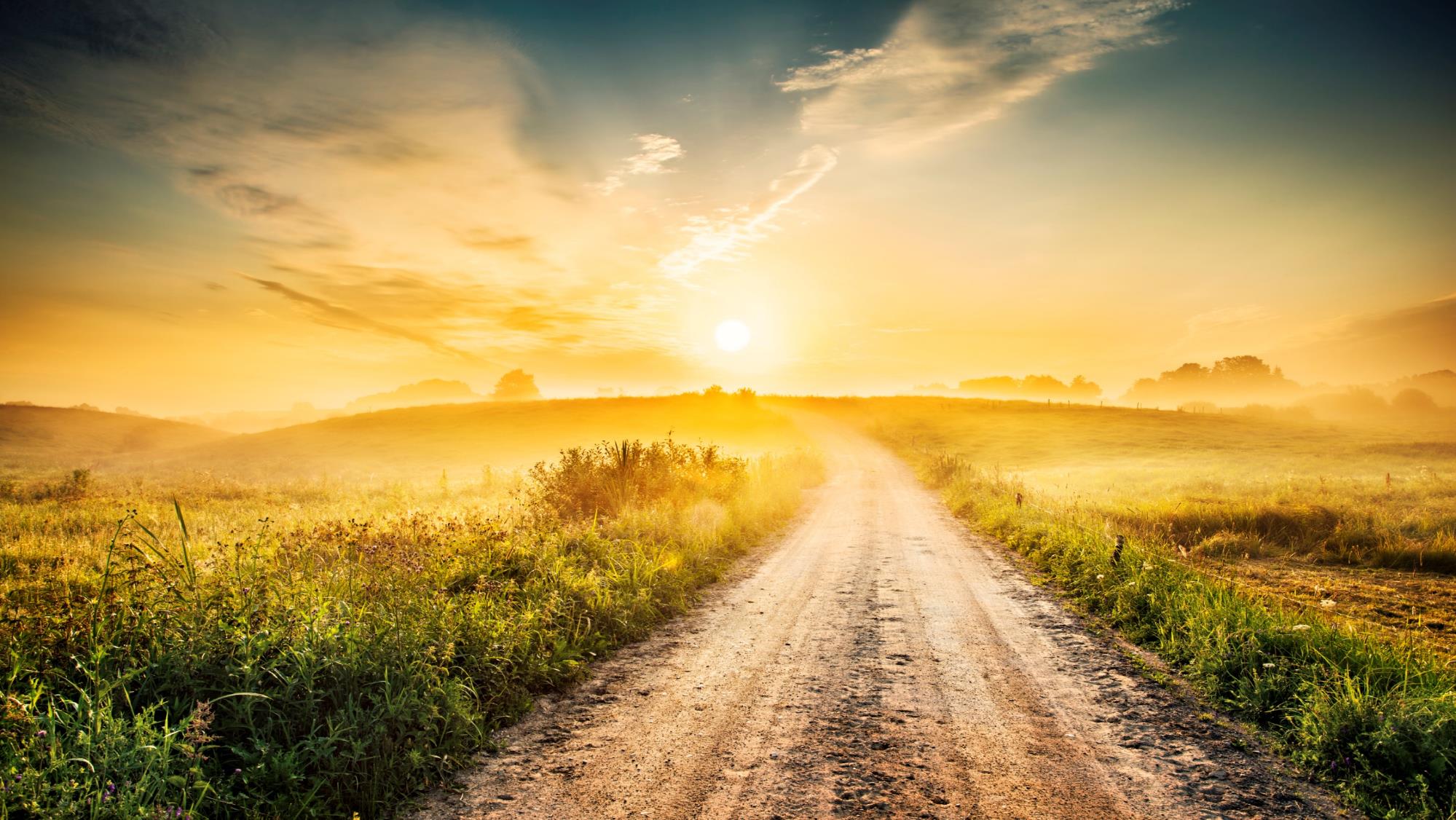 Group discussion 3  Measurement, Evaluation, and Grading (pp. 119-127)
Pick a content area (e.g., social studies) and a specific focus in the content (e.g., politics).
How can you downplay the grade for this unit?  E.g., not grade everything, not let the grade be the only motivation to participate in the learning opportunities.  (p. 119)  What additional perspective do we get from the non-ed majors?
Can failure be acceptable for some of the learning experiences like it is in the real world?  (p. 120)
How can you build in multiple opportunities to achieve?  (p. 120)
What will you have to do to make sure the criteria for evaluation are identified at the beginning of the unit?  (p. 120)
In what ways can the students engage in self-evaluation and peer-evaluation?  (p. 121)
What aspects of “authentic assessment” or “assessment in real situations” could you use in this unit?  (p. 122)
What kinds of “evaluative comments” could you include in the final evaluation of this unit?  (p. 126, e.g., comments that could be shared with parents at parent-teacher conferences or emailed to parents at the end of the unit.)
15
OverviewClassroom Behavior and Discipline (pp. 129-137)
Task-focused vs. relationship-focused (p. 129)
Classroom management (“systems of rewards and punishments” p. 129) vs. Graham’s “a better approach” (p. 130)?  
Compliance vs. True Community
Ensuring student “compliance” can include both “nice” teaching and “mean” teaching—enticing rewards and entertaining distractions keeping students from acting out or dire consequences guaranteed for acting out.  
But Graham advocates “moving beyond compliance” (p. 130) to “true community” (pp. 131-133).
Role of the learner vs. role of teacher in a true community classroom (pp. 133-135)
“Teaching redemptively” (pp. 135-137)
16
Classroom Behavior and Discipline (pp. 129-137)
Would you say Graham is more task-focused or relationship-focused in his philosophy of classroom management?  (p. 129)
What does he seem to think of “systems of rewards and punishments”?  (p. 129)  Why does he think this way?
Recall a teacher you had that seemed to focus more on the fallen nature of the students (p. 130).  What was that classroom like?  
Did you ever have a teacher who seemed to focus most on the “created potential” of students instead of their fallenness (p. 130)?  What was that classroom like?  
Have you had teachers who seem successful with what Graham calls “a better approach” (p. 130)?  What were those classrooms like?
What do you see as the role of the learner and the role of teacher in a true community classroom (pp. 133-135)?  
How does a compliance approach “undermine the Gospel” (p. 135)?
What does “teaching redemptively” mean for you?  (pp. 135-137)
17
Looking ahead ~ Faith development in adulthood
What is your view of God? 
What picture would you pick to represent who God is to you?
Can you picture being a friend of God?  (See John 15: 12-17 – next slide) 
Why is your own relationship to God so important for a teacher?  
What would Graham say?
What would your spiritual mentors say?  
How does this prepare you to be a more effective teacher?
18
Looking ahead ~ John 15: 12-17
"My command is this: Love each other as I have loved you. Greater love has no one than this: to lay down one’s life for one’s friends.  You are my friends if you do what I command.  I no longer call you servants, because a servant does not know his master’s business. 
Instead, I have called you friends, for everything that I learned from my Father I have made known to you.  You did not choose me, but I chose you and appointed you so that you might go and bear fruit—fruit that will last—and so that whatever you ask in my name the Father will give you. 
This is my command: Love each other."
19